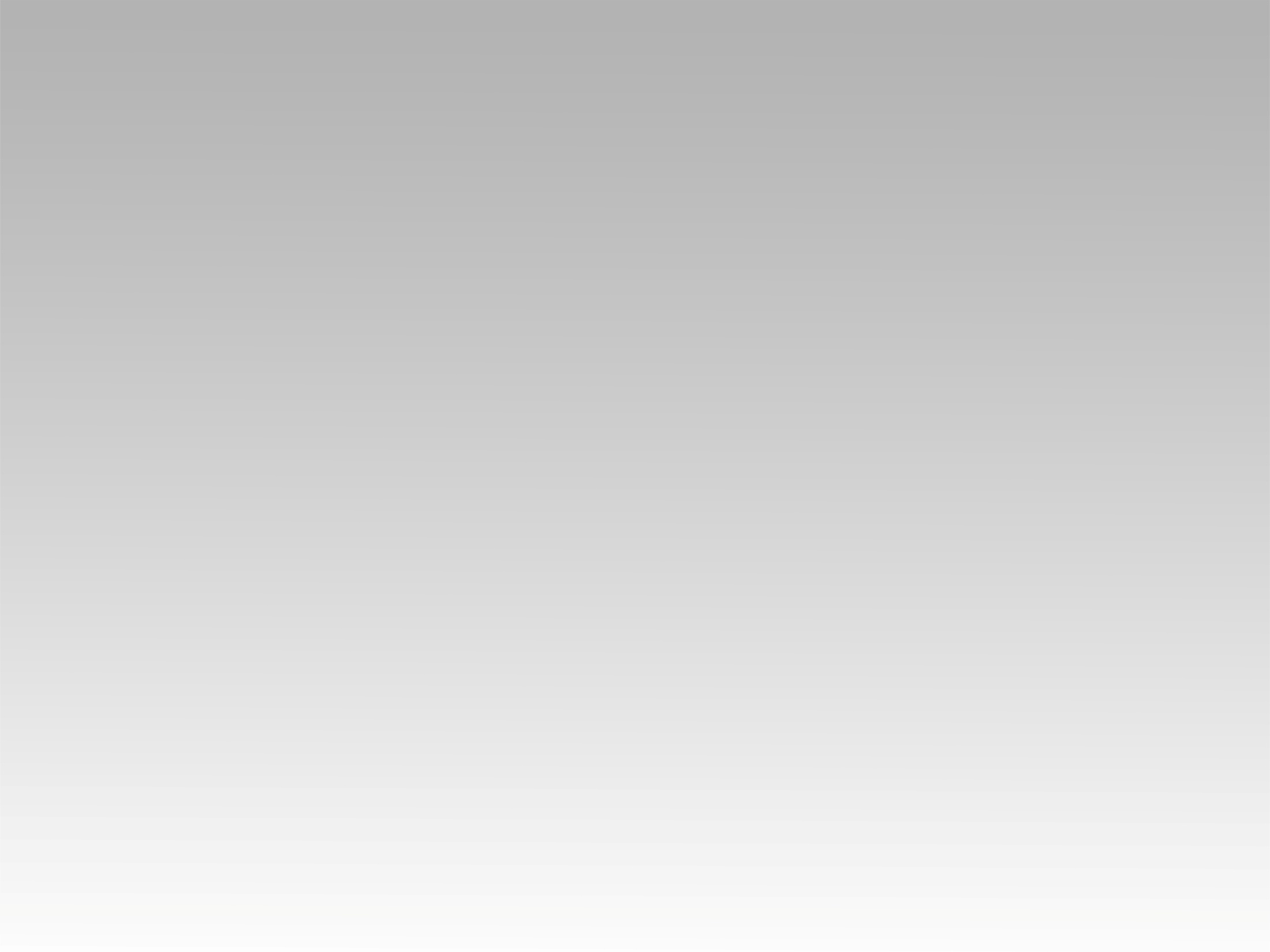 ترنيمة 
بعد قريب جداً ييج
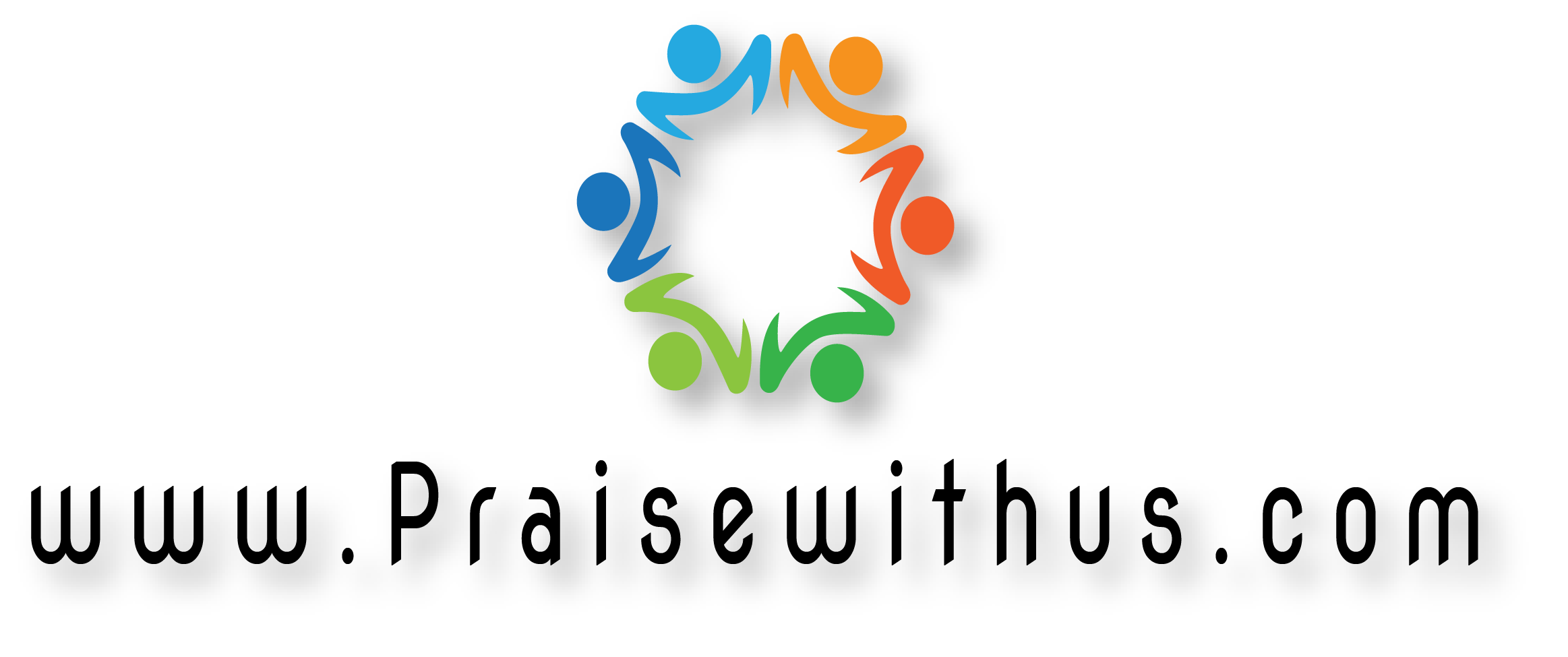 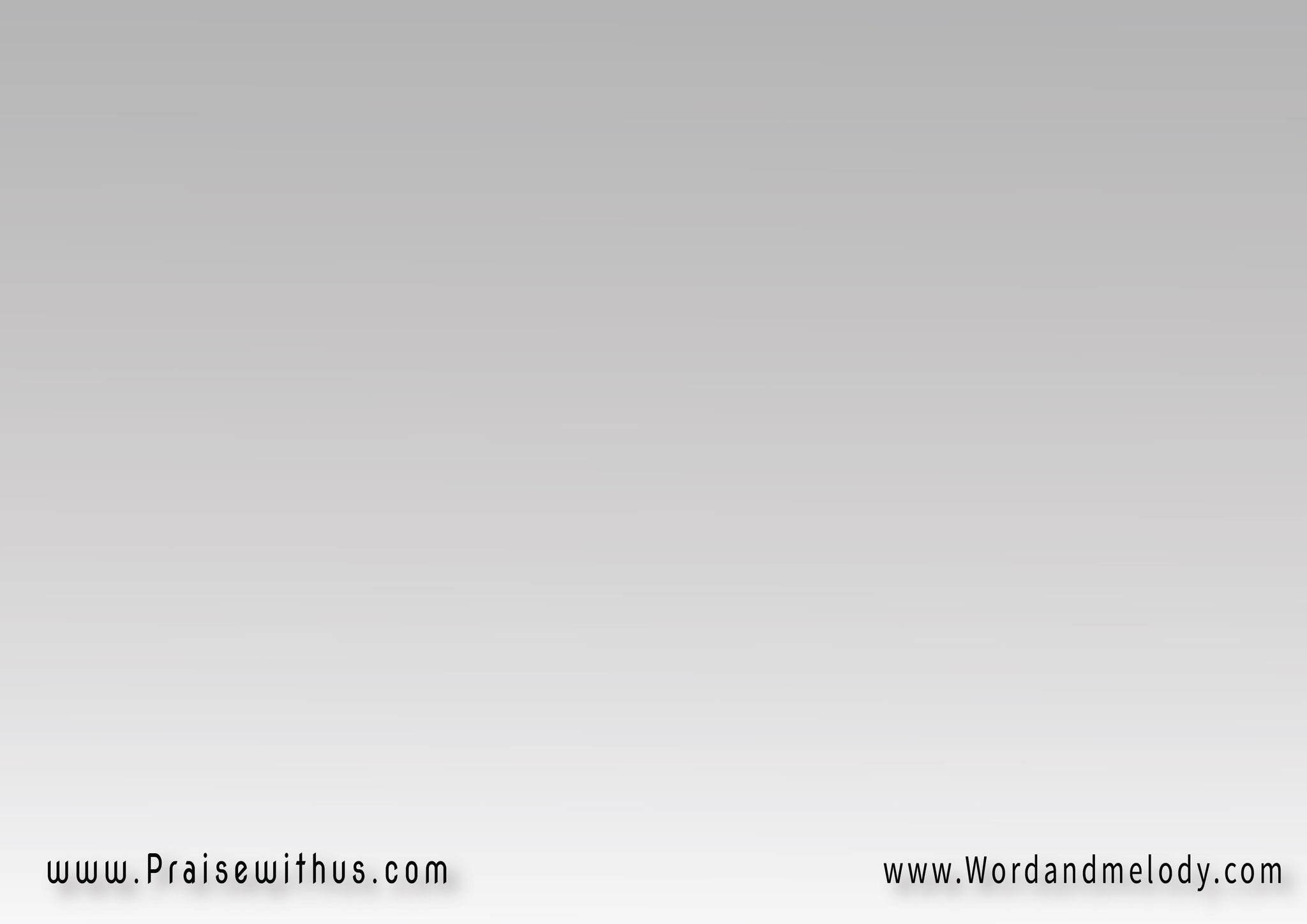 1- 
بعد قليل جداً ييجي 
ييجي يوم الإختطافاستعدوا يا مؤمنين 
دا الراعي جاي للخراف
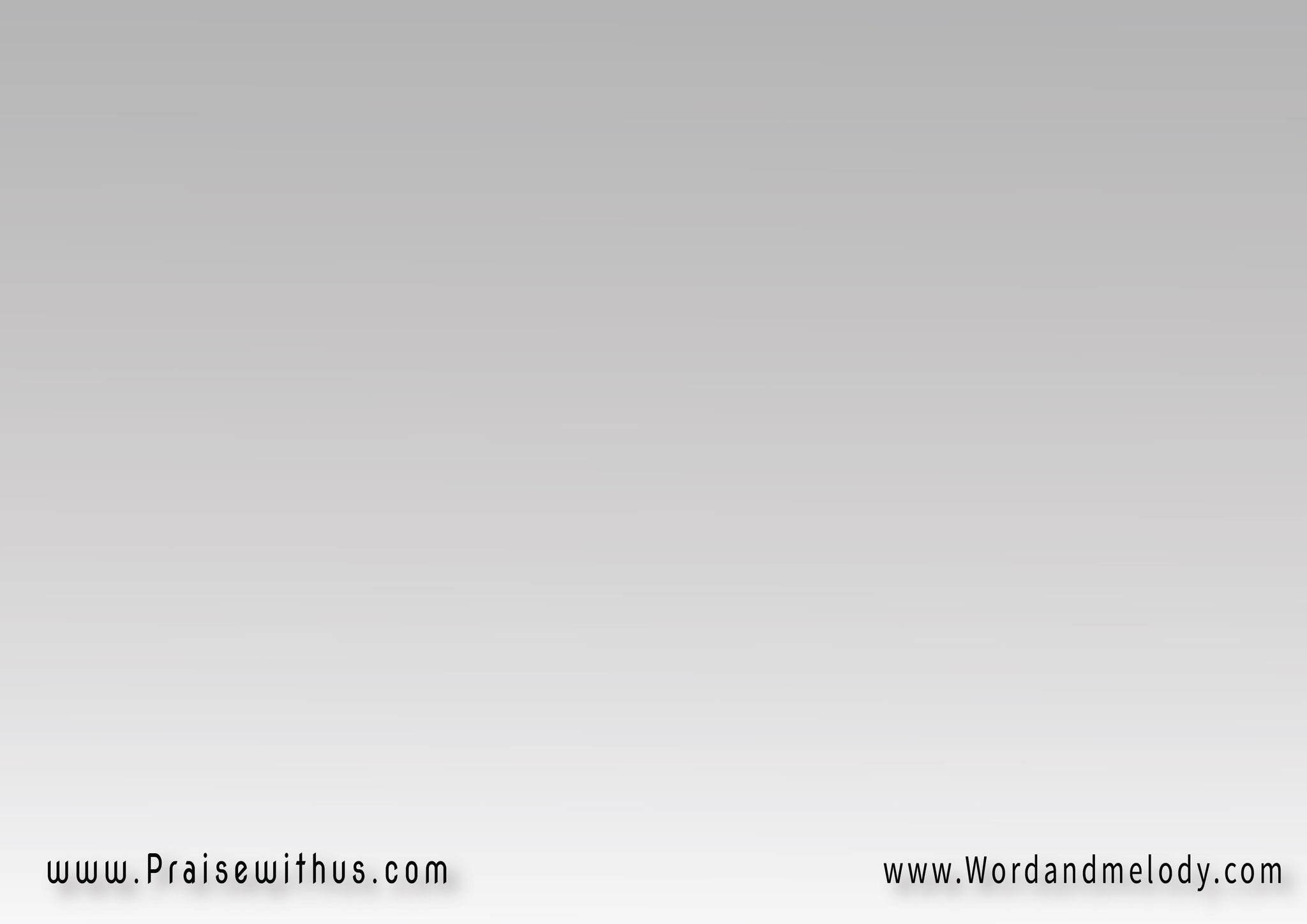 القرار : 
لا تعب ولا أحزان 
لا بكاء ولا دموع(وها نسكن مع الحنان 
حبيب القلب يسوع)2
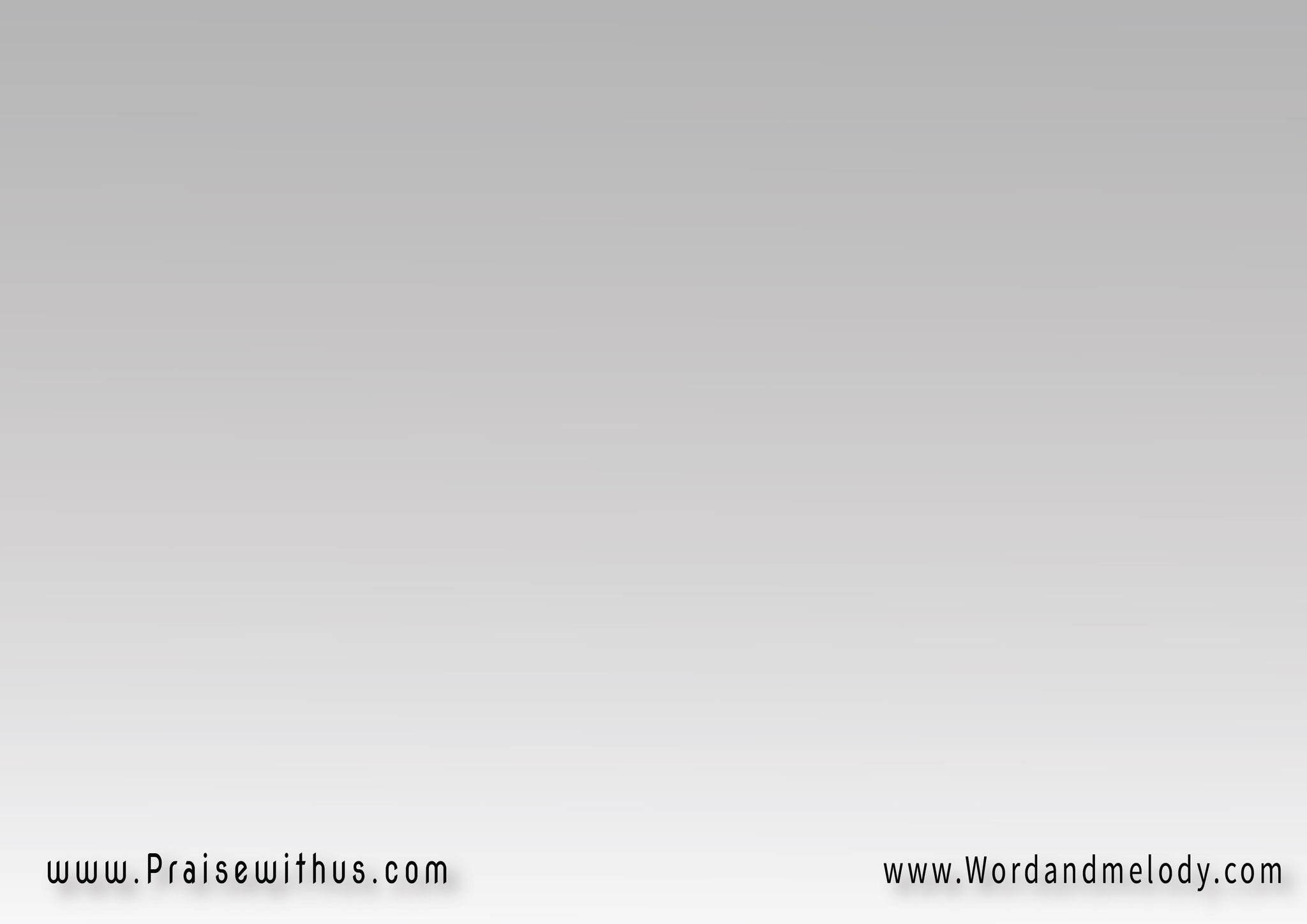 2- 
يا مؤمن انسى اللي فات 
وأنظر إلى الأماموعيش للي علشانك مات 
هاتقابل رب السلام
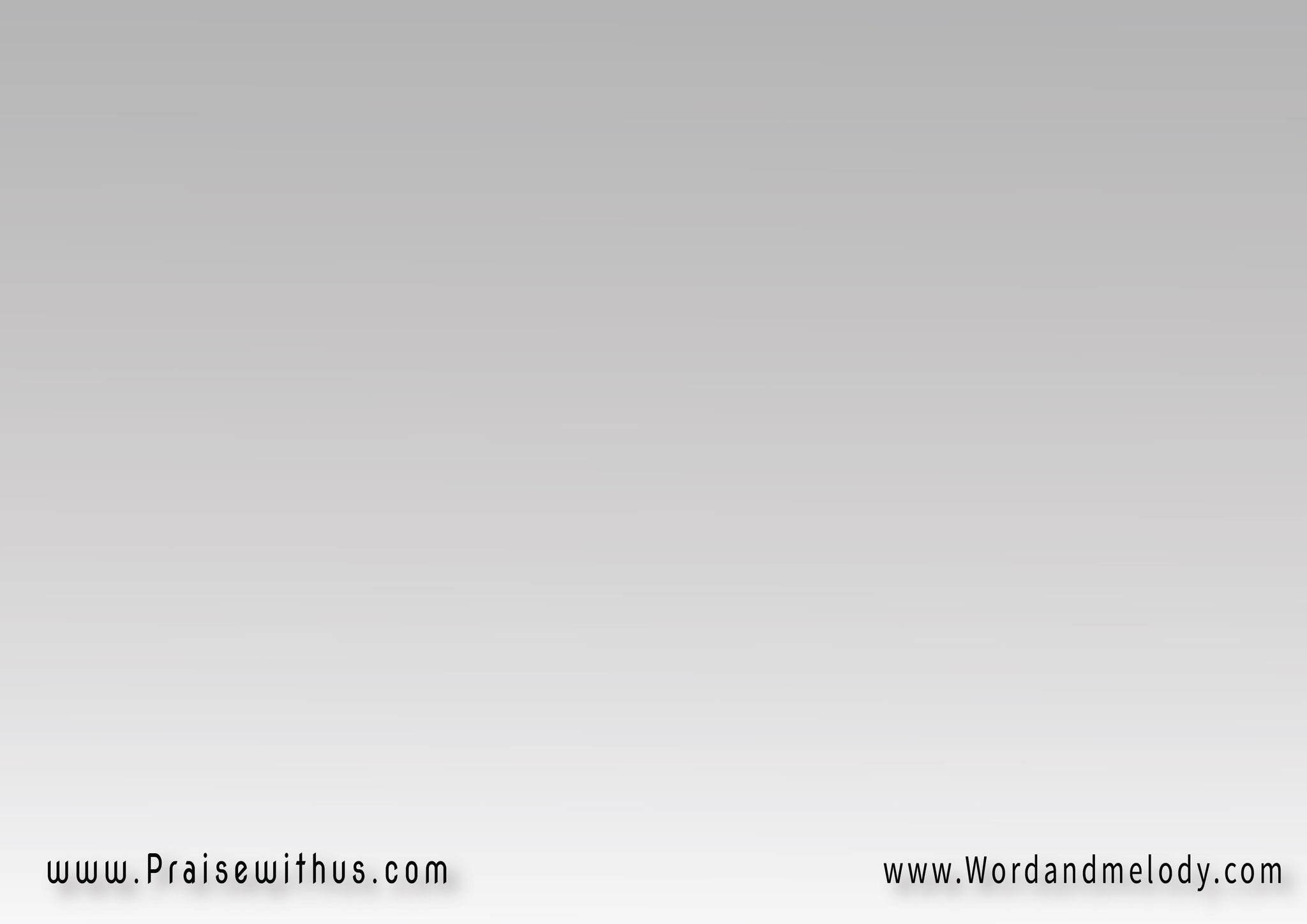 القرار : 
لا تعب ولا أحزان 
لا بكاء ولا دموع(وها نسكن مع الحنان 
حبيب القلب يسوع)2
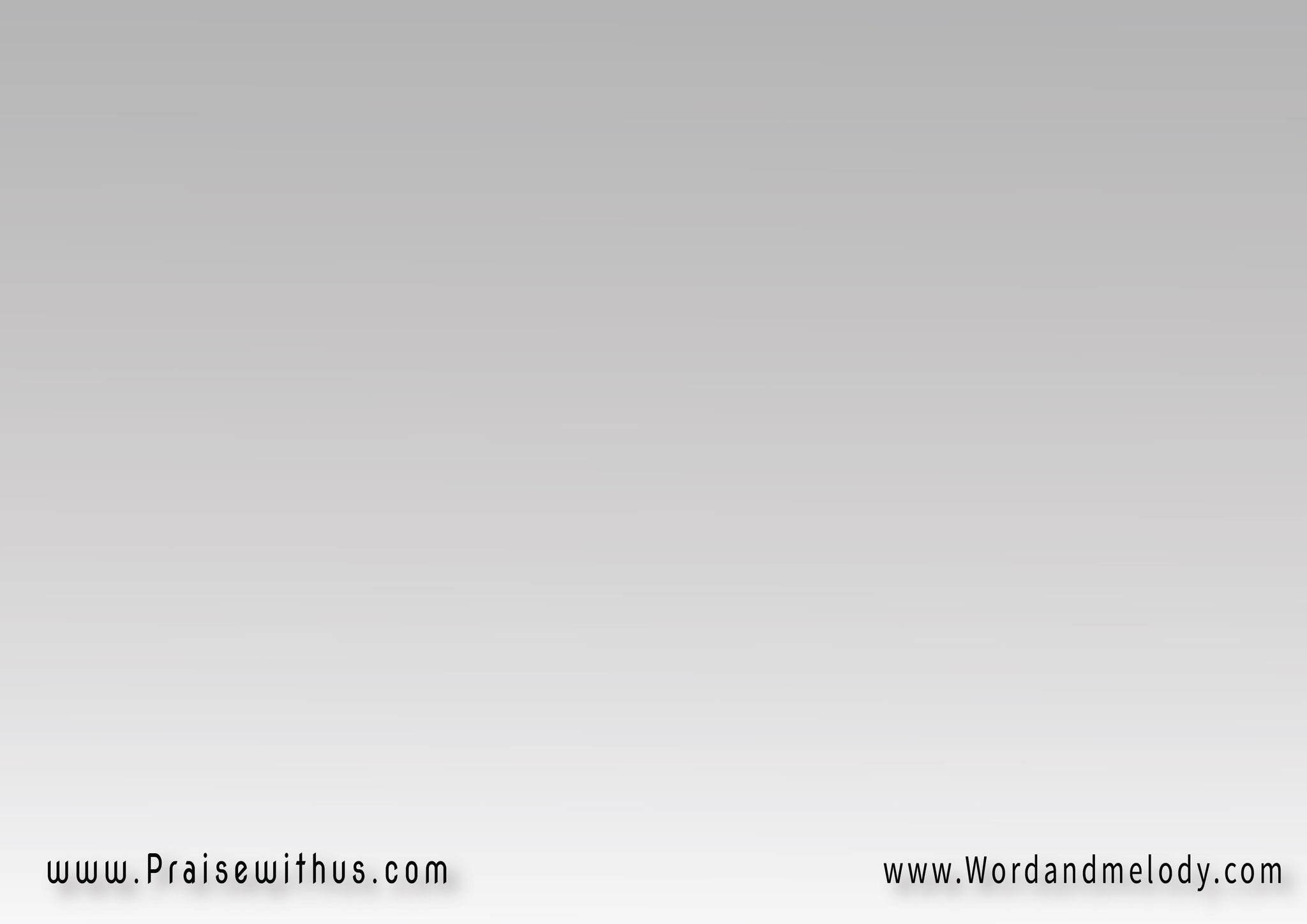 3- 
دا الوقت قصير وقليل 
احرس من دنيا الغروركم لحظة ويمر الليل 
ويطلع فجر السرور
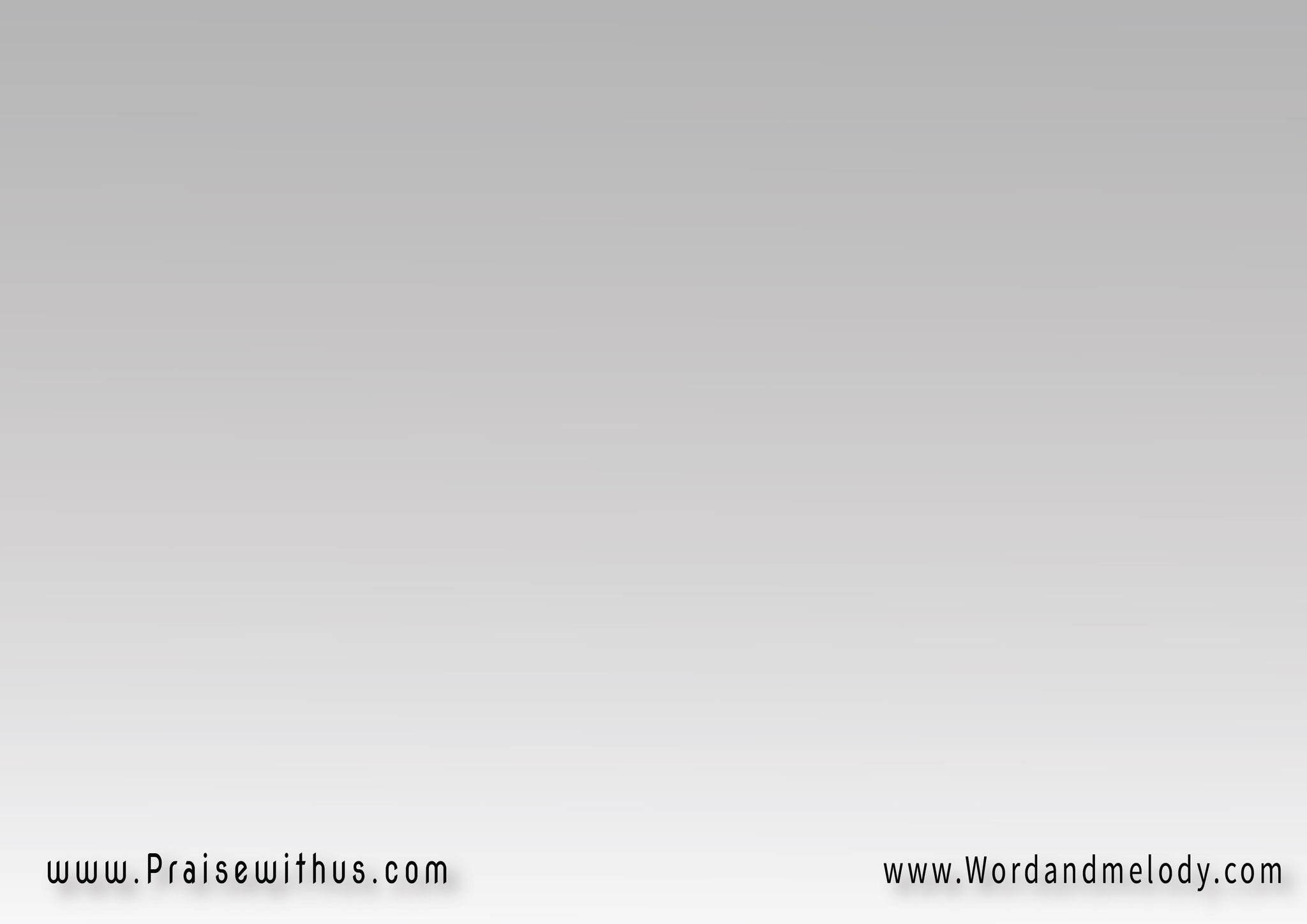 القرار : 
لا تعب ولا أحزان 
لا بكاء ولا دموع(وها نسكن مع الحنان 
حبيب القلب يسوع)2
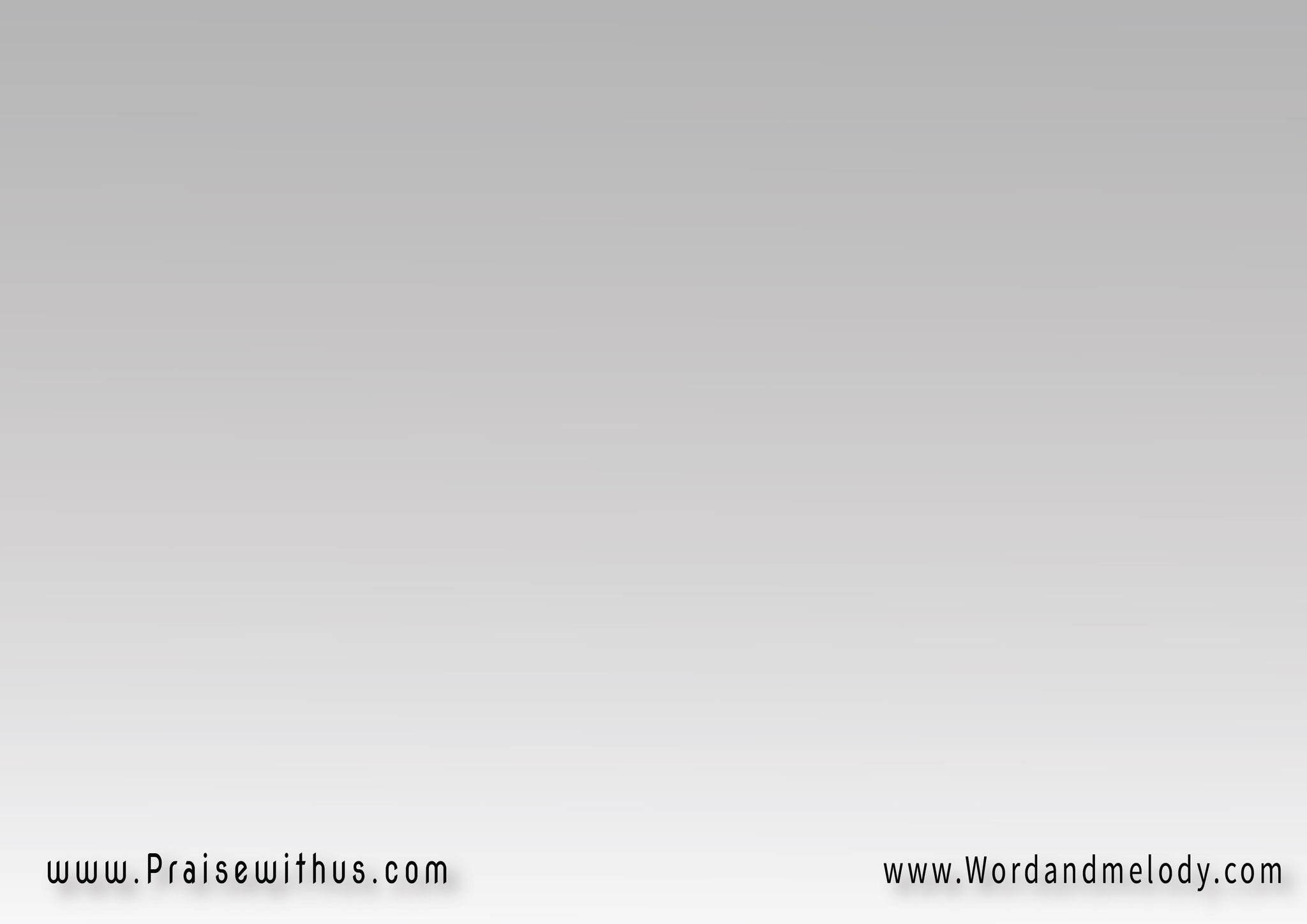 4- 
أسمائنا مكتوبة هناك 
عنده في سفر الحياةتعال وخدنا وياك 
إمتى هاتيجي يا ابن الله
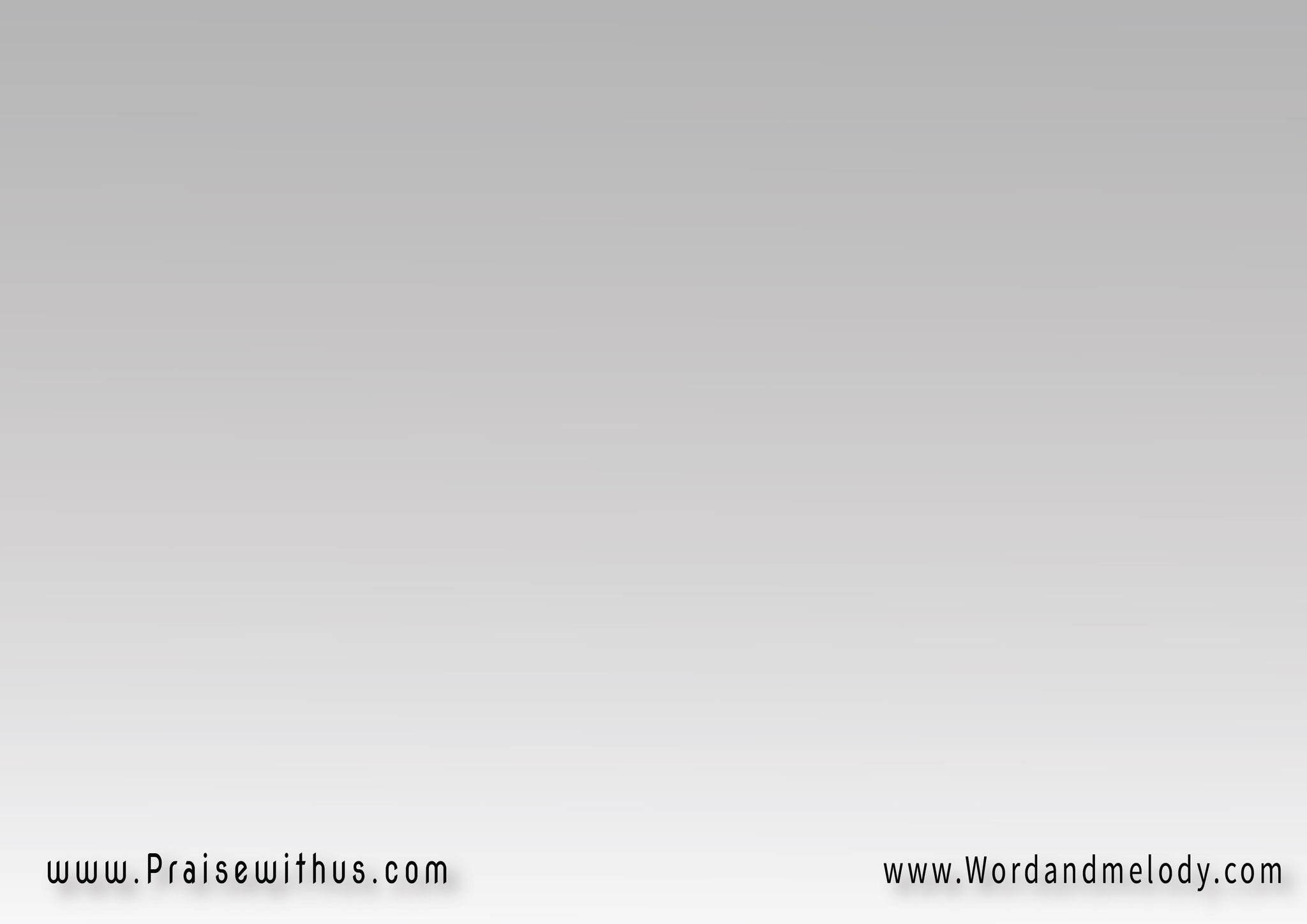 القرار : 
لا تعب ولا أحزان 
لا بكاء ولا دموع(وها نسكن مع الحنان 
حبيب القلب يسوع)2
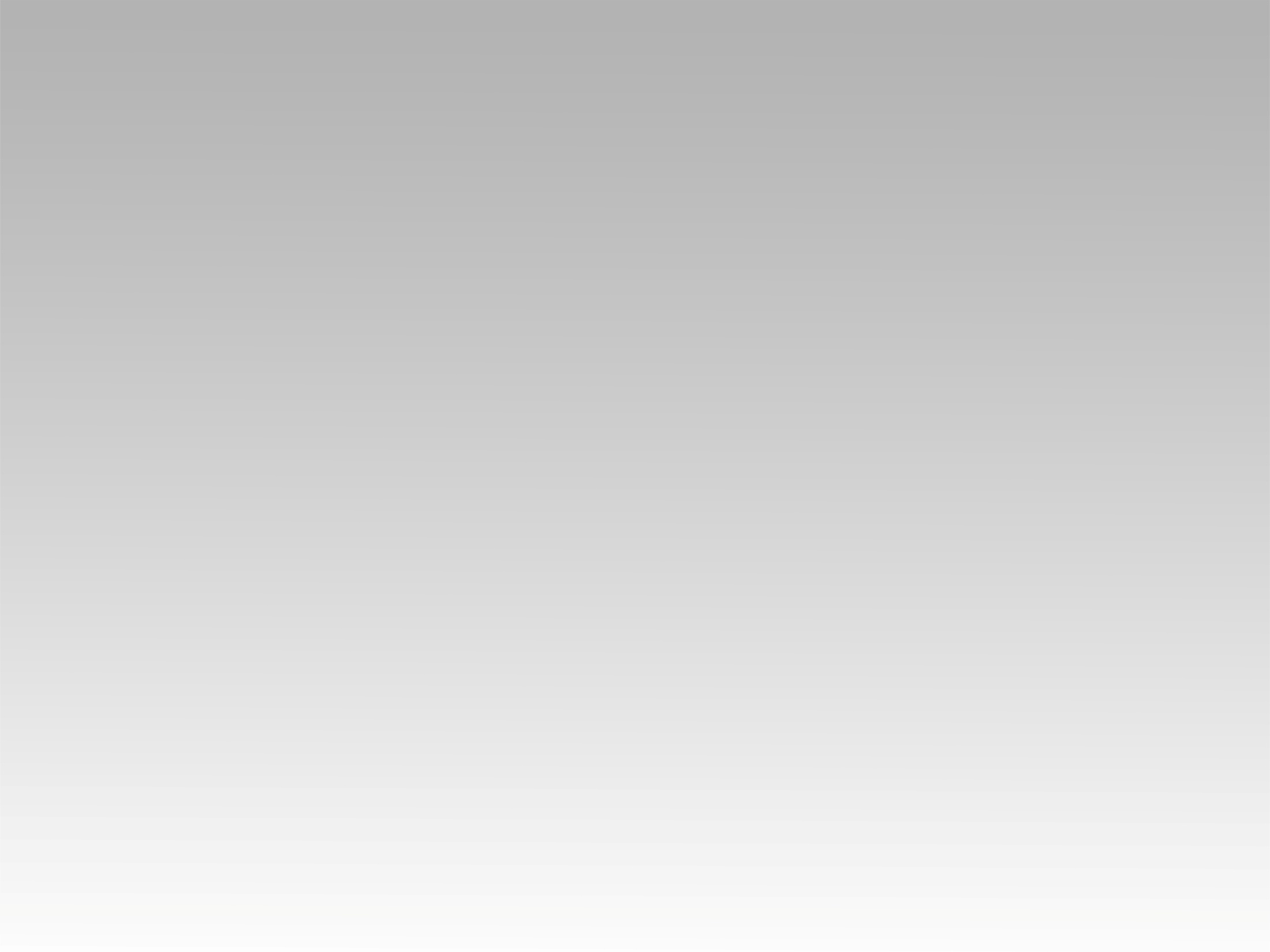 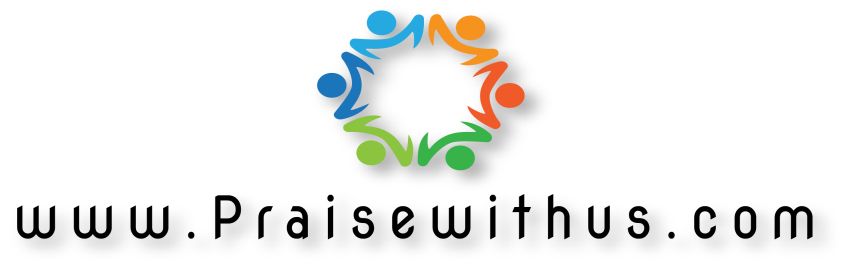